三、综合训练
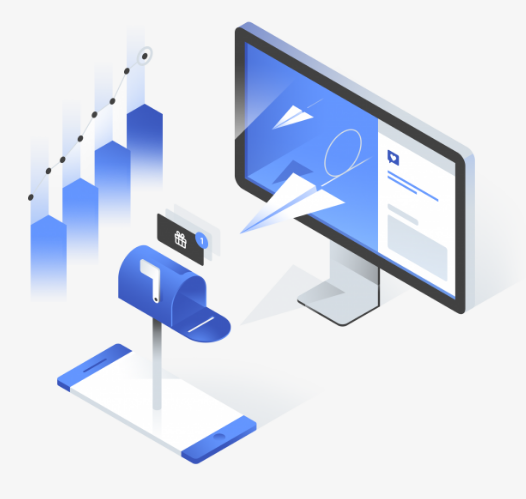 训练题（六）
训练题（一）
训练题（二）
训练题（七）
训练题（八）
训练题（三）
训练题（四）
训练题（九）
训练题（十）
训练题（五）
Home
三、综合训练
训练题（一）
从A、B、C、D四个选项中选出一个最佳选项。

(        ) 1.Li Hua writes ______ email to tell us that he is having ______ good time in Lijiang.
A. the; a            B. a; an            C. an; a          D. an; the
C
解析：此题考查冠词。分析题干，第一空后，email以元音音素开头且是第一次提到，应用不定冠词an修饰，因此排除A选项和B选项。第二空是固定短语have a good time，意为“玩得开心”，故排除D选项，因此选C。
三、综合训练
训练题（一）
C
(        ) 2.Tom wants to drink ______.

A. two cups of waters      B. two cup of water
C. two cups of water        D. two cup of waters
解析：此题考查名词。water为不可数名词，没有复数形式，所以排除A选项和D选项。不可数名词表示复数概念时，需用“数词+量词+of+不可数名词”结构来表示，其中量词的单复数形式随前面的数词而变化，cup为可数名词，数词two后的名词cup应用复数形式cups，因此选C。
三、综合训练
训练题（一）
(        ) 3.Ms. Wang is our English teacher. She is also ______ mother.

A. Li Fang’s and Li Hua’s            B. Li Fang’s and Li Hua 
C. Li Fang and Li Hua’s                 D. Li Fang and Li Hua
C
解析：此题考查名词所有格。分析题干，空格后mother是名词单数，名词前需用形容词，所以此处空格需要是名词所有格，故排除了B选项和D选项。A选项Li Fang’s and Li Hua’s表示两人各自拥有，后接可数名词的时候，应该用名词复数；C选项Li Fang and Li Hua’s表示两人共有，在这里表示两个人共同的母亲，符合题意，因此选C。
三、综合训练
训练题（一）
B
(        ) 4.Zhang Qiang spends more time writing than ______, so his writing is better than ______.

A. me; my          B. me; mine         C. mine; mine         D. my; me
解析：此题考查人称代词。第一空用人称代词宾格me，第二空用名词性物主代词mine。因此选B。
三、综合训练
训练题（一）
C
(        ) 5.—Did Mike fnish the work by ______?
—Not really. Miss Chen came to help.

A. myself          B. yourself        C. himself      D. herself
解析：此题考查反身代词。反身代词oneself意为“……自己”，常用来表示动作的承受者，也是动作的执行者，主语Mike是男性，所以是himself，因此选C。
三、综合训练
训练题（一）
(        ) 6.Jack has two brothers. ______ of them likes ice cream, but he loves it.


A. Each         B. Neither     C.Any     D. Both
B
解析：此题考查代词。分析题干“but he loves it”，but是表示转折的连词，即此句应与前句情况相反，故前句应表达“不喜欢”。A选项Each意为“每个”，B选项Neither意为“两者都不”，C选项Any意为“任何”，D选项Both意为“两者都”。根据题意，应选“两者都不”，因此选B。
三、综合训练
训练题（一）
(        ) 7.______ usually takes him ten minutes to get to the library every day.

A. This              B. It                 C.That                 D.What
B
解析：此题考查固定句型。It takes sb. some time to do sth.表示“做某事花费某人多长时间”。因此选B。
三、综合训练
训练题（一）
B
(        ) 8.—How old are you, Tom?
—I’m ______ years old, and last Sunday was my ______ birthday.

A. eighteenth; eighteenth              B. eighteen; eighteenth 
C. eighteen; eighteen                     D. eighteenth; eighteen
解析：此题考查数词。eighteen是基数词，eighteenth是序数词。第一个空格处表示年龄，要用基数词；第二个空格处表示第十八个生日，是次序，要用序数词。因此选B。
三、综合训练
训练题（一）
B
(        ) 9.Mike’s parents always go shopping at the market ______ the morning of Sunday.
A. in             B. on              C.at                D.for
解析：此题考查介词。in后接某年/某月/某季节，on后接具体一天，at后接具体时刻，for后接一段时间。the morning of Sunday是具体的一天，介词用on。因此选B。
三、综合训练
训练题（一）
D
(        ) 10.Every dancer was in white ______Anna. She wore pink.

A. during             B. through                  C. without                  D. except
解析：此题考查介词的辨析。A选项during意为“在……期间”，B选项through意为“穿过”，C选项without意为“没有”，D选项except意为“除……外”。根据“She wore pink”可知，安娜穿了粉色的衣服。结合题意，除了安娜之外，所有舞者都穿了白色的衣服。因此选D。
三、综合训练
训练题（一）
D
(        ) 11.I have a bedroom. It is small ______ nice. 

A. and             B. so                  C. or                  D. but
解析：此题考查连词。根据small和nice可知，这里要用表示转折关系的并列连词来连接。因此选D。
三、综合训练
训练题（一）
C
(        ) 12.The weather was not good, ______ we had a good time in the park.

A. so             B. and                  C. but                  D. or
解析：此题考查连词。分析题干可知，前句“天气不好”和后句“玩得开心”是转折关系，空格处需用表示转折的连词but。因此选C。
三、综合训练
训练题（一）
B
(        ) 13.—Now the new energy cars are ______ than they were two years ago.
—So your family can easily own your dream car.

A. cheap           B. cheaper          C. expensive           D. more expensive
解析：此题考查形容词。根据than可知要用比较级。根据题意可知，新能源车比以前更便宜了，所以是cheaper。因此选B。
三、综合训练
训练题（一）
A
(        ) 14.I think this math problem is not as ______ as that one.

A. difficult         B. easiest         C. more difficult         D. easier
解析：此题考查固定句型。not so/as…as为同级比较，中间需要填写形容词或副词原级，因此选A。
三、综合训练
训练题（一）
A
(        ) 15.The old woman was ______ sad ______ say a word when she heard the bad news.

A. too;to         B. enough; to         C.such; as      D. so;as
解析：此题考查固定句型。题干中sad是形容词，B选项enough和C选项such都不能修饰形容词sad，故排除B选项和C选项。D选项so; as，as不能修饰动词say。A选项too…to意为“太……以至于不能……”，符合题干语法要求和句意，因此选A。
三、综合训练
训练题（一）
D
(        ) 16.These football players have ______ eating habits, and they eat ______ every day.

A. well; good        B. good; good       C. well; well        D. good; well
解析：此题考查形容词和副词。分析题干，第一空后habits是名词，需用形容词good修饰名词，故排除A选项和C选项；第二空前eat是谓语动词，后需用副词well修饰，因此选D。
三、综合训练
训练题（一）
C
(        ) 17.—Miss Zhang, must I return the book tomorrow?
—No, you ______. You can keep it for one week. 

A. can’t        B. mustn’t        C. needn’t         D. shouldn’t
解析：此题考查情态动词。用must提问的问句，可用needn’t回答，表示“不必”。因此选C。
三、综合训练
训练题（一）
B
(        ) 18.—Listen! Who ______ in the restroom?
—It must be Lily. She enjoys singing when she ______ free.

A. sings; has     B. is singing; is     C. sings; has     D. are singing; is
解析：此题考查动词时态。解题时可先易后难，从题干下文“She enjoys singing when she ______ free”，可判断第二空free前需用系动词is，故排除了A选项和C选项。第一空，根据“Listen!”可知要使用现在进行时，因此选B。
三、综合训练
训练题（一）
B
(        ) 19.There ______ a tennis match the day after tomorrow.


A. are      B. will be      C. will have       D. will
解析：此题考查There be句型的时态。根据时间状语the day after tomorrow判断，此题时态应为一般将来时，且There be句型的谓语动词需用be，因此选B。
三、综合训练
训练题（一）
B
(        ) 20.Amy likes reading. She ______ English books every evening.


A. read      B. reads      C. will read       D. is reading
解析：此题考查动词时态。由every evening可知，谓语动词要用一般现在时。She作主语，谓语动词应用第三人称单数形式。因此选B。
三、综合训练
训练题（一）
C
(        ) 21.—What’s your plan for the coming winter vacation?
—If I ______ the exam, I ______ to Harbin to have a great time.

A. pass; fly              B. will pass; fly
C. pass; will fly        D. will pass; will fly
解析：此题考查条件状语从句的时态。此题遵循“主将从现”的规则。因此选C。
三、综合训练
训练题（一）
B
(        ) 22.I don’t know if John ______ swimming this afternoon. If he ______, I’ll tell you.

A. goes; goes          B. will go; goes
C. goes; will go       D. will go; will go
解析：此题考查动词时态。第一句的if引导宾语从句，根据this afternoon可知，要用一般将来时；第二句的if引导条件状语从句，谓语动词遵循“主将从现”的规则。因此选B。
三、综合训练
训练题（一）
C
(        ) 23.The kite ______ in China more than 2,000 years ago.

 A. is invented      B. invented     C. was invented    D. were invented
解析：此题考查被动语态的用法。主语kite是谓语invent的承受者，所以应用被动语态，再根据时间状语2,000 years ago以及主语kite是第三人称单数，因此选C。
三、综合训练
训练题（一）
C
(        ) 24.He was looking forward to ______ with the new music teacher.

A. work            B. worked            C. working             D. works
解析：此题考查非谓语动词。根据look forward to doing sth（期待做某事）可知，C项正确，因此选C。
三、综合训练
训练题（一）
D
(        ) 25.Look!Apair of sport shoes ______ under the desk. It ______ mine.


A. are; are          B. is; are         C. are; is         D. is; is
解析：此题考查主谓一致。当名词被量词修饰时，单复数取决于量词的单复数，第一空用is；第二空主语是第三人称单数，be动词也用is。因此选D。
三、综合训练
训练题（二）
从A、B、C、D四个选项中选出一个最佳选项。

(        ) 1.My brother loves playing ______ basketball. Look! He is playing with ______ basketball over there.
A.the; a                   B.a; the            C./;/             D./;a
D
解析：此题考查冠词。第一空play basketball，体育项目前不使用冠词；第二空playing with a basketball，泛指一个篮球，basketball前应加不定冠词，又因basketball首字母发音为辅音，所以用a。因此选D。
三、综合训练
训练题（二）
A
(        ) 2.—These rice dumplings are yummy! And who is Qu Yuan? I first heard about him. 
—We celebrate ______ at this time of year, Mike. Let me tell you.
A. the Dragon Boat Festival          B. National Day
C. the Mid-Autumn Festival          D. Thanksgiving Day
解析：此题考查名词。吃粽子和纪念屈原是端午节的习俗。因此选A。
三、综合训练
训练题（二）
C
(        ) 3.There is ______ for you to get ready for the competition.

A. times enough        B. enough times
C. enough time          D. time enough
解析：此题考查enough的用法。time意为“时间”时为不可数名词，enough修饰名词作前置定语，因此选C。
三、综合训练
训练题（二）
B
(        ) 4.This is a photo ______ my family. My pet cat Mimi is ______ my family, too.
A. of; at          B. of; in           C. in; of           D.on; in
解析：此题考查名词所有格和介词。第一空用of表示“……的”；第二空用in表示“在我家”。因此选B。
三、综合训练
训练题（二）
B
(        ) 5.—Are ______ your friends?
—Yes. I play with ______ every Sunday.

A. they; they          B. they; them         C.them; they         D. them; them
解析：此题考查人称代词。分析题干，第一空缺少主语，应用主格they；第二空缺少宾语，应用宾格them。因此选B。
三、综合训练
训练题（二）
D
(        ) 6.Mary couldn’t find ______ pencil today and I asked her to use ______.

A. she;my          B.herself; my         C.hers; mine         D. her;mine
解析：此题考查人称代词。第一空pencil前需用定语，应用形容词性物主代词her，所以排除了A选项、B选项和C选项，第二空用名词性物主代词mine。因此选D。
三、综合训练
训练题（二）
A
(        ) 7.I find ______ on today’s newspaper.

A. something new          B. new something
C. something any           D. any something
解析：此题考查形容词和代词。形容词修饰复合不定代词时需后置，something用于肯定句中，anything一般用于否定句或疑问句中。因此选A。
三、综合训练
训练题（二）
D
(        ) 8.—How many oranges can you see on the tree?
—I can see ______ oranges there.

A. hundred                          B. hundreds 
C. three hundreds               D. hundreds of
解析：此题考查数词。hundreds of意为“数百的，成百上千的”。因此选D。
三、综合训练
训练题（二）
A
(        ) 9.There are ______ girls in the picture, and the ______ one is me.

A. nine; third         B. nine;  three          C. on;in      D. at;in
解析：此题考查数词。第一空名词前应用基数词nine；第二空在定冠词the后，应用序数词third。因此选A。
三、综合训练
训练题（二）
A
(        ) 10.—Excuse me, when is the concert?
—It’s ______ 8:30 a.m. ______ the morning of November 10.

A. at; on         B. on; on          C.ninth;third           D. nine; three
解析：此题考查介词。第一空at+钟点时刻；第二空on+具体日期。因此选A。
三、综合训练
训练题（二）
B
(        ) 11.There is a book shop ______ the travel agency and the flower shop.

A. in         B. between         C. with           D. on
解析：此题考查介词。“书店在花店和旅行社之间”，“之间”用between…and…表示。因此选B。
三、综合训练
训练题（二）
D
(        ) 12.—I think math is difficult ______ boring. I don’t like it.
—______ Sara likes it very much. She says it’s interesting.

A. but;And            B. but; But               C. and;And             D. and; But
解析：此题考查连词。第一空前后difficult和boring是并列的关系，应用并列连词and连接；第二空，“I don’t like it”和“Sara likes it very much”之间表示相反的情况，是转折的关系，因此选D。
三、综合训练
训练题（二）
A
(        ) 13.—______ shall we meet for the hiking, Tom?
—At the bus station near our school.

A. Where           B. How             C. When         D. Why
解析：此题考查特殊疑问句。对地点提问用where。因此选A。
三、综合训练
训练题（二）
D
(        ) 14.______ great Hong Kong-Zhuhai-Macao Bridge is! 

A.What          B.What a            C.What an           D.How
解析：此题考查感叹句。感叹句的句型为“How+形容词或副词+主语+谓语”，因此选D。
三、综合训练
训练题（二）
C
(        ) 15.______ go swimming in this river. It’s dangerous.

A. Can’t       B.Mustn’t        C.Don’t         D.No
解析：此题考查祈使句。祈使句的否定形式为“Don’t+动词原形+其他”。因此选C。
三、综合训练
训练题（二）
D
(        ) 16.The sea _______ if people keep throwing waste into it.

A. is pollutted      B. was polluted      C.has been polluted     D. will be polluted
解析：此题考查动词的时态和语态。主语sea是谓语动词pollute的承受者，故应用被动语态；if引导的条件状语从句遵循“主将从现”的规则，故此处主句用一般将来时的被动语态will be polluted。因此选D。
三、综合训练
训练题（二）
C
(        ) 17.—______ you ______ the film before, Lily? 
—Yes. I ______ it online the other day.

A. Have; seen; have seen         B. Did; see; saw
C. Have; seen; saw                   D. Did; see; have seen
解析：此题考查动词时态。问句使用现在完成时，表示动作发生在过去，并对现在产生影响。答句用一般过去时，表明动作发生在过去。因此选C。
三、综合训练
训练题（二）
B
(        ) 18—These coats are all nice. I haven’t decided which one to choose.
—It’s OK. You ______ a lot of time to choose.

A. give        B. will be given      C. were given       D. was given
解析：此题考查动词的时态和语态。此处应用一般将来时的被动语态will be given。因此选B。
三、综合训练
训练题（二）
B
(        ) 19.He’s a kind man ______ Lei Feng.

A, call          B.called            C.name              D.naming
解析：此题考查非谓语动词。a kind man called Lei Feng意为“一个叫雷锋的好人”，是动词过去分词短语作后置定语，因此选B。
三、综合训练
训练题（二）
A
(        ) 20.—There ______ a school dancing competition next Wednesday.
—Thanks for telling me the news.
A. is going to be            B. is going to have 
C. will have                    D. are going to be
解析：此题考查there be句型。分析题干，主语competition是单数且there be句型的谓语动词只能用be的形式，因此选A。
三、综合训练
训练题（二）
C
(        ) 21.______ Mr. Wang ______ Mr. Zhang shows great interest in the book we are talking about. 
They want to know more about it.
A. Both; and                                 B. Either; or 
C. Not only; but also                     D. /; and
解析：此题考查连词的用法。根据题中谓语shows是第三人称单数，结合句意可知，此空应填not only…but also…，谓语动词的单复数遵循“就近原则”，因此选C。
三、综合训练
训练题（二）
B
(        ) 22.She will have a holiday as soon as she ______ the work next month.

A. doesn’t finish                             B. finishes
C. will finish                                      D. won’t finish
解析：此题考查时间状语从句的用法。as soon as引导的时间状语从句遵循“主将从现”的规则。因此选B。
三、综合训练
训练题（二）
A
(        ) 23.I dislike people ______ don’t help others when they are in trouble.

A. who      B. which           C.they           D. it
解析：此题考查定语从句。分析题干可知，空格处缺少主语且先行词是人people，因此选A。
三、综合训练
训练题（二）
(        ) 24.Nancy is one of ______ students in our class. She does the homework ______ than Jack.
A. the most hardworking; much carefully
B. more hardworking; much more carefully
C. the most hardworking; much more carefully
D. more hardworking; more carefully
C
解析：此题考查形容词和副词。第一空“one of the+形容词最高级+名词复数”，表示“最……之一”；第二空根据“than”可知要填比较级，用much修饰副词的比较级，加强比较的程度。因此选C。
三、综合训练
训练题（二）
D
(        ) 25.—The light in Allen’s office is still on. I wonder ______.
—Maybe at midnight again.

A. if will he stop working    B. why he works so hard
C. how long will he work    D. when he will stop working
解析：此题考查宾语从句。根据回答Maybe at midnight again可知，上一句应该提到时间，故用when引导的宾语从句，I wonder when后接陈述语序。因此选D。
训练题（三）
从A、B、C、D四个选项中选出一个最佳选项。

(        ) 1.The Greens come from ______ European country.
A. a       B.an                 C. the                D./
A
解析：此题考查冠词。句意为“格林一家来自一个欧洲国家”。country是可数名词，前面要加冠词a或an。加a或an取决于离冠词最近的那个词的音标的第一个音素是元音还是辅音。是元音，冠词用an；是辅音，冠词用a。European的音标为[piːən]，第一个音素不是元音，故冠词用a。因此选A。
训练题（三）
D
(        ) 2.The thief ______ into police station by a policeman last night.

A.taken           B. takes             C. is taken         D. was taken
解析：此题考查一般过去时的被动语态。句意为“昨晚，这个小偷被一个警察带到了警察局”。从by a policeman 可知这是被动句，且主语thief是动作take的承受者，因此使用被动语态。last night表示事情发生在昨晚，故用一般过去时。因此选D。
训练题（三）
D
(        ) 3.My sister will go swimming ______ she is free tomorrow.

A. until            B.but           C. after                 D.if
解析：此题考查if引导的条件状语从句。句意为“如果我姐姐明天有空，她就去游泳”。if引导的条件状语从句的谓语动词的时态遵循“主将从现”的规则，因此选D。
训练题（三）
A
(        ) 4.Mr. Wang ______ us math next semester.

A. will teach       B.teach        C.teaches          D.is teaching
解析：此题考查一般将来时。句意为“王老师下学期要教我们数学”。从题干中的时间状语next semester（下个学期）可知，谓语要用一般将来时，因此选A。
训练题（三）
C
(        ) 5.Tom went to visit his grandparents last week, ______?

A. wouldn’t he      B. hadn’t he
C. didn’t he           D. weren’t he
解析：此题考查反意疑问句。句意为“汤姆上个星期去看他外祖父母了，是吗？”根据反意疑问句的规则，前面陈述句是肯定，后面附加疑问句为否定；前面陈述句是否定，后面附加疑问句是肯定。根据句意，陈述句为肯定，因此疑问句只能是否定，且谓语动词和陈述句是一致的。陈述句的谓语动词是went，因此后面的反意疑问句要用went的助动词did，人称和前面陈述句的人称保持一致。因此选C。
训练题（三）
D
(        ) 6.Lucy is very sleepy ______ she stayed up last night.

A. but       B.so         C.if           D.because
解析：此题考查连词。分析题干，上句sleepy和下句stayed up有因果关系，因此选D。
训练题（三）
A
(        ) 7.A policewoman ______ a little girl crying on her way home.

A. saw         B. see        C.seeing         D.seen
解析：此题考查时态。句意为“一个女警察看到一个小女孩在回家的路上一直哭泣”。句子空格处需要谓语动词。C选项seeing是现在分词，不能作谓语，予以排除；D选项seen是过去分词，也不能作谓语，也排除。因为主语policewoman为第三人称单数，谓语若为一般现在时，则谓语动词see后需要加s，故排除B选项see, 因此选A。
训练题（三）
C
(        ) 8.Could you tell me ______ I can get to the railway station？

A. when            B.where             C.how             D.why
解析：此题考查问路的表达方法。句意为“你能不能告知我如何去到火车站？”。when问时间，where问地点，how问方式，why问原因，结合句意可知，问的应该是如何去火车站，故用how，因此选C。
训练题（三）
D
(        ) 9.—We are free today. How about having a dinner together?
—______

A. Good luck to you!          B. Thank you.
C. Never mind.                   D. Good idea!
解析：此题考查交际用语。句意为“我们今天有空。一起吃晚饭怎么样？”。A选项意为“祝你好运”，B选项意为“谢谢你”，C选项意为“别介意”，D选项意为“好主意”。因此选D。
训练题（三）
C
(        ) 10.I don’t like ______ dress. I like ______.

A. me; your           B.mine; yours            C. my; yours            D.me; yours
解析：此题考查代词。句意为“我不喜欢我的裙子。我喜欢你的裙子”。分析题干，第一个空后有名词dress，因此第一空应该是形容词性物主代词my，排除A选项、B选项和D选项。因此选C。
训练题（三）
D
(        ) 11.Jess ______ school five years ago and he ______ in Kunming for two years.
A. leaves; stay                          B. leaves; stayed
C. left; have stayed                  D. left; has stayed
解析：此题考查一般过去时和现在完成时。句意为“杰斯五年前离开了学校，他待在昆明两年了”。这是一个由and连接的并列句，ago表示该简单句为一般过去时，排除A选项和B选项。第二个简单句有for two years，表示一段时间，句子的谓语动词应用现在完成时，即从过去发生的动作一直持续到现在，并对现在造成影响，且第三人称单数作主语，现在完成时的结构为has+过去分词。综上所述，因此选D。
训练题（三）
D
(        ) 12.Don’t disturb your brother. He ______ for the dictation competition.

A. prepares        B. will prepare        C. prepared          D.  is preparing
解析：此题考查时态。句意为“不要打扰你的哥哥，他正在准备听写比赛”。根据说话的语境，“哥哥准备比赛”这个动作和“打扰”这个动作在同一时间发生，因此应该用现在进行时。A选项是一般现在时，B选项是一般将来时，C选项是一般过去时，D选项是现在进行时，因此选D。
训练题（三）
C
(        ) 13.Hurry up! The subway is coming. We have ______ time left. 

A. few            B. a few            C.little            D. a little
解析：此题考查形容词辨析。little，a little修饰不可数名词，little表示否定，意为“几乎没有”；a little表示肯定，意为“还有少量的”。few, a few修饰可数名词复数，few表示否定，意为“没几个”；a few表示肯定，意为“有几个”。time是不可数名词，故排除了A选项和B选项。结合句意“赶紧！地铁来了，我们快没有时间了”，只能选little。因此选C。
训练题（三）
A
(        ) 14.Don’t forget the day ______ you received a Yunnan University admission notice.

A.when                  B. that               C. at which             D. where
解析：此题考查定语从句。句意为“不要忘记那个你收到云南大学录取通知书的日子”。因先行词the day表示时间，故从句用when引导，因此选A。
训练题（三）
C
(        ) 15.We have a ______ rest after each class.

A. ten minutes     B. ten-minutes      C. ten minutes’     D. ten minute’s
解析：此题考查数词。句意为“我们每节课之后都有十分钟的休息”。rest是名词，其前需用形容词修饰，因minute是名词，应用名词所有格，所以排除A选项和B选项。数词ten+名词复数，又排除D选项，因此选C。
训练题（三）
B
(        ) 16.—Are you going to have a cup of coffee with them?
—If you go, ______.

A. I also go         B. so do I        C. so I will          D. so will I
解析：此题考查倒装句。句意为“——你要和他们一起去喝杯咖啡吗？——如果你去，我就去。”表示赞同上一个句子，用so引导的倒装句。由于上一个句子是If you go，所以倒装句的助动词应用do，因此选B。
训练题（三）
D
(        ) 17.The dress is ______ what I saw in the shop.

A. same as                               B. the same like 
C. the same that                      D. the same as
解析：此题考查固定搭配。句意为“这条裙子和我在店里看到的一模一样”。the same as...意为“和……一样”，因此选D。
训练题（三）
B
(        ) 18.______ terrible weather we have been having these days!

A.How a           B. What           C.What a          D.How
解析：此题考查感叹句。感叹句可用how或what开头，What+a/an+形容词+中心词+（主语+谓语）！How+adj+（主语+谓语）！题干中心词为名词weather，说明要用what开头，weather不可数，不能加a/an。因此选B。
训练题（三）
C
(        ) 19.The number of students ______ ffty-fve, but a number of them ______ absent.

A. were; was           B. was; was              C. was; were            D. were; were
解析：此题考查短语辨析。a number of 表示“许多的”或“大量的”，相当于many，用来修饰可数名词复数，强调数量多；the number of表示“……的数量”，其中心词是“number”，用来修饰可数名词复数，强调的是数量本身。根据句意，the number of students是学生的数量，被当成一个整体，后面的谓语动词是was，a number of them 被当成复数，后面的谓语动词用were。因此选C。
训练题（三）
A
(        ) 20.—_____ do you go to the library?
—Three times a week.

A. How often   B.How long    C. How far          D.How soon
解析：此题考查短语辨析。How often表示“多久一次”，how long表示“多长时间”，how far表示“多远”，how soon表示“多快”或“多久以后”。根据答句“一周三次”，反推出来问句是问多久去一次图书馆。因此选A。
训练题（三）
D
(        ) 21.Where is the window ______ glass was broken? 

A. that         B. which          C. what           D. whose
解析：此题考查定语从句。句意为“玻璃被打坏的窗子在哪里？”。该句子是一个复合句，主句是Where is the  window，从句是“_____ glass was broken”，从句中只缺定语，因此用whose来引导，翻译作“某某的”。因此选D。
训练题（三）
D
(        ) 22.Thanks for your invitation, but I’m so sorry I can’t go. I need to ______ my baby at home.

A. take off     B.take away      C. take out of          D. take care of
解析：此题考查短语辨析。A选项take off意为“起飞；脱掉；离开”；B选项take away意为“拿走”；C选项take out of意为“除去”；D选项take care of意为“照顾”。结合句意“谢谢你的邀请，但是我不能去。我需要留在家照顾我的孩子。”可知，这里应用take care of，因此选D。
训练题（三）
B
(        ) 23.______ she was sick, ______ she came to work.

A.Although; but      B.Although; /
C. /; and                   D. and; /
解析：此题考查让步状语从句。句意为“尽管她生病了，她也来上班”。主句不缺成分，不需要引导词；从句缺少引导词although。因此选B。
训练题（三）
D
(        ) 24.The reason ______ he was absent from the meeting was ______ his car broke down on the way.

A. that; because     B. why; for     C. that; why       D. why; that
解析：此题考查定语从句和表语从句。分析题干：先行词reason表示原因，其后的定语从句需由why引导，所以排除A选项和C选项；第二空前was是系动词，其后是表语从句，从句不缺成分，故引导词为that。综上所述，因此选D。
训练题（三）
B
(        ) 25.—I don’t know if his uncle ______
—I think he ______ if he is free. 
A. will come; comes        B. will come; will come 
C. comes; comes             D. comes; will come
解析：此题考查谓语动词时态。分析题干，第一句的谓语动作尚未发生，时态应为一般将来时；第二句答语中if引导条件状语从句，主从复合句的时态遵循“主将从现”的规则，第二空也应用一般将来时。因此选B。